Year 6
Unit 7
Makedonitissa A’ 
Primary School
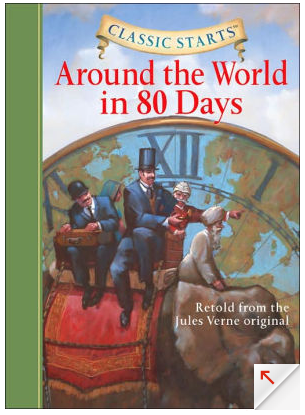 ReadingP.B. pg 46
Do you know the story ‘Around the world in 80 days’? 
It is a classic novel by Jules Verne about a man called Phileas Fogg.
 Let’s read and find out more things about it!
Before we do, choose what you think is the right answer.
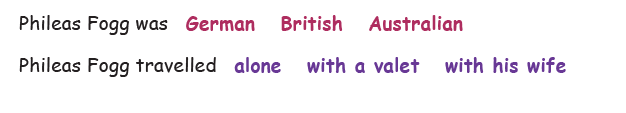 Now, read and check your answers.
2
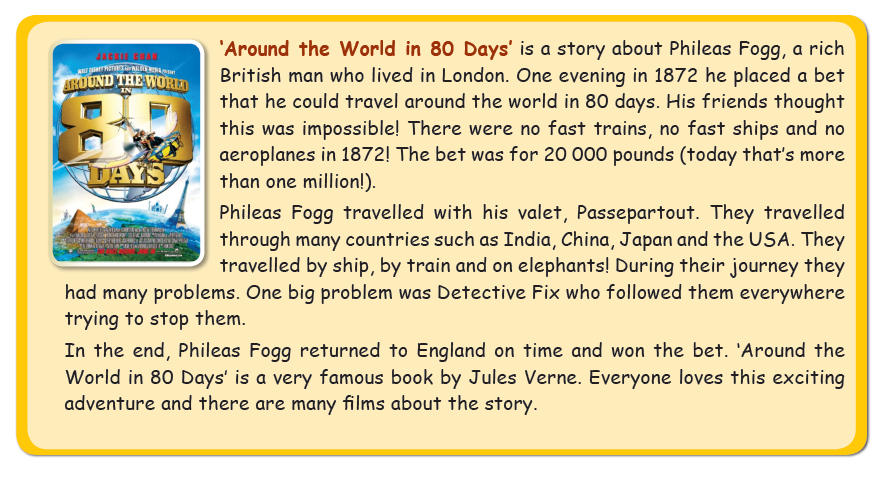 3
Now, click below and answer the questions.
https://forms.office.com/Pages/ResponsePage.aspx?id=z-jb7DjOmkS2fbqA5mVJGqahnHa_UEdLlez_SucrdY9UMTFMRzk5RFhLU1IzN1FVVDc1R1ZLUDBSMS4u
You can watch an animated storytelling of the book here:
https://www.youtube.com/watch?v=czRCCmEwguo
Great work!
Keep it up!